Inventorying Intangible Cultural Heritage
Some basic considerations
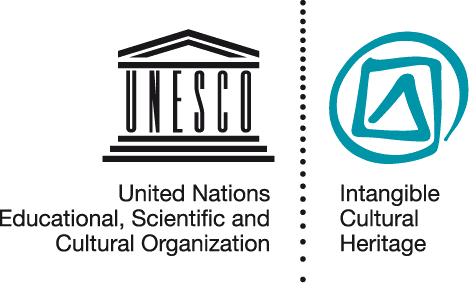 UNESCO 
Intangible Cultural Heritage Section
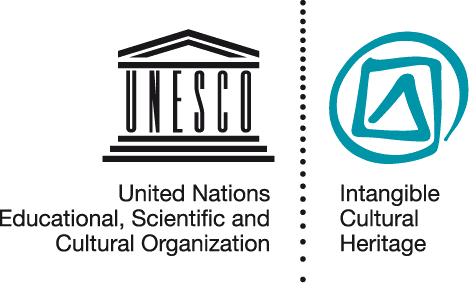 Goals and purposes of inventorying
“To ensure identification with a view to safeguarding” intangible cultural heritage. 
In what ways does the inventory potentially contribute to safeguarding? 
It may, e.g., include indications of the viability, strength or endangerment of elements to guide future safeguarding efforts.
[Speaker Notes: “To ensure identification with a view to safeguarding” intangible cultural heritage. 
In what ways does the inventory potentially contribute to safeguarding? 
It may, e.g., include indications of the viability, strength or endangerment of elements to guide future safeguarding efforts.]
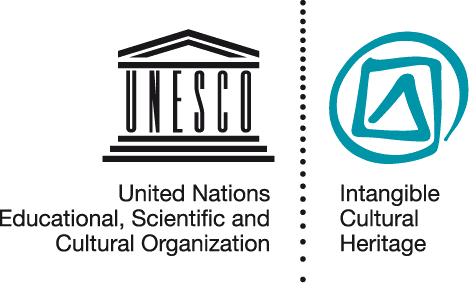 Community participation
Must be done with “the participation of communities, groups and relevant non-governmental organizations” .
The inventory must also “respect customary practices governing [access to] specific aspects” of ICH in collecting, archiving or disseminating information.
[Speaker Notes: Must be done with “the participation of communities, groups and relevant non-governmental organizations” .
The inventory must also “respect customary practices governing [access to] specific aspects” of ICH in collecting, archiving or disseminating information.]
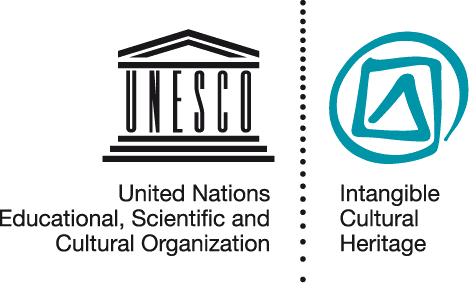 Make-up, purpose, scope
May be national, regional or local. 
May include all ethnic/social groups within an area, or targeted toward one or more groups.
May include aIl age groups or only some. 
Should cover heritage elements practiced by both men and women.
[Speaker Notes: May be national, regional or local. 
May include all ethnic/social groups within an area, or targeted toward one or more groups.
May include aIl age groups or only some. 
Should cover heritage elements practiced by both men and women.]
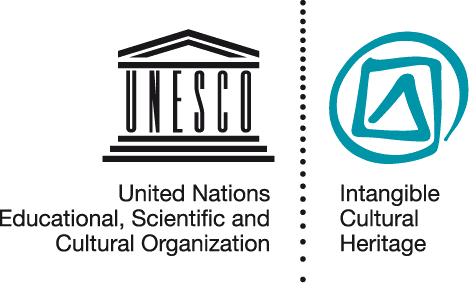 Domains and definitions
May cover ICH in general, including the domains listed in the 2003 Convention.
May cover only one domain or one sub-domain. 
May include detailed, scientific classification of domains, sub-domains and genres.
May use common-sense categories.
[Speaker Notes: May cover ICH in general, including the domains listed in the 2003 Convention.
May cover only one domain or one sub-domain. 
May include detailed, scientific classification of domains, sub-domains and genres.
May use common-sense categories.]
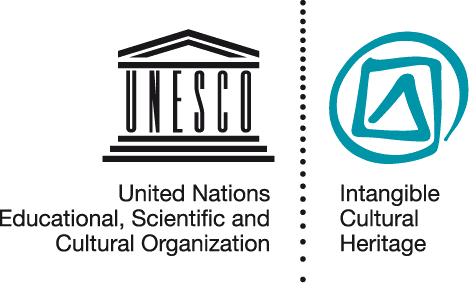 Domains and definitions
May include only intangible elements.
May also include tangible elements in a single inventory. 
In its definition of intangible heritage, the inventory should cover living elements, currently practiced, rather than elements that are no longer practiced.
[Speaker Notes: May include only intangible elements.
May also include tangible elements in a single inventory. 
In its definition of intangible heritage, the inventory should cover living elements, currently practiced, rather than elements that are no longer practiced.]
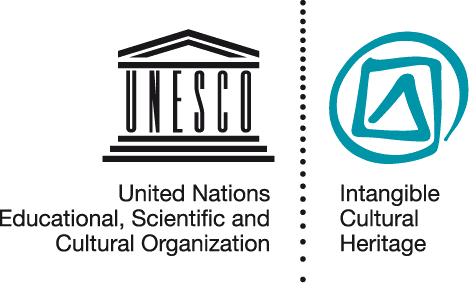 Comprehensiveness
Relatively complete or comprehensive, within its stated scope and focus.
May seek to include all elements, or only representative or selected elements. 
There should be objective and transparent criteria for inclusion, especially if the inventory includes only representative elements.
[Speaker Notes: Relatively complete or comprehensive, within its stated scope and focus.
May seek to include all elements, or only representative or selected elements. 
There should be objective and transparent criteria for inclusion, especially if the inventory includes only representative elements.]
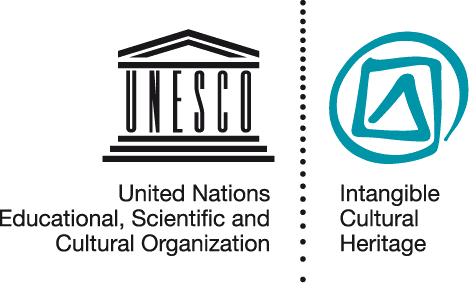 Depth ofinformation
Elements may be extensively described and documented or briefly identified and listed. 
Uniform minimum level of detail should be provided for all elements.
However, certain elements might be selected for more extensive information if inventory is done at the general level.
[Speaker Notes: Elements may be extensively described and documented or briefly identified and listed. 
Uniform minimum level of detail should be provided for all elements.
However, certain elements might be selected for more extensive information if inventory is done at the general level.]
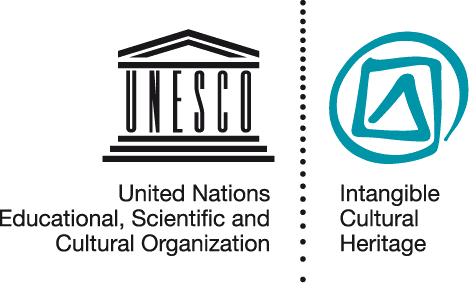 Consistency andclassification
Internal consistency within the inventory to extent possible. 
May also be consistent with other existing inventories. 
May reflect a community’s own system of classifying and delimiting elements and domains.
May adopt a uniform external classification.
[Speaker Notes: Internal consistency within the inventory to extent possible. 
May also be consistent with other existing inventories. 
May reflect a community’s own system of classifying and delimiting elements and domains.
May adopt a uniform external classification.]
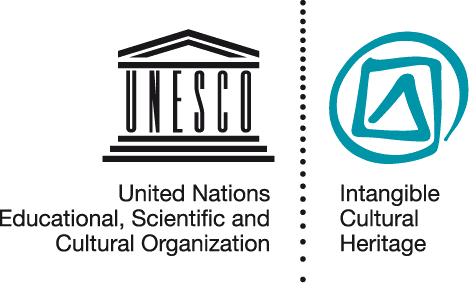 Updating
May update by including additional ICH elements. 
May update by extending to other domains or broader geographic areas. 
May update by eliminating ICH elements that are no longer practiced, or that are practiced only in a frozen, unchanging form.
[Speaker Notes: May update by including additional ICH elements. 
May update by extending to other domains or broader geographic areas. 
May update by eliminating ICH elements that are no longer practiced, or that are practiced only in a frozen, unchanging form.]
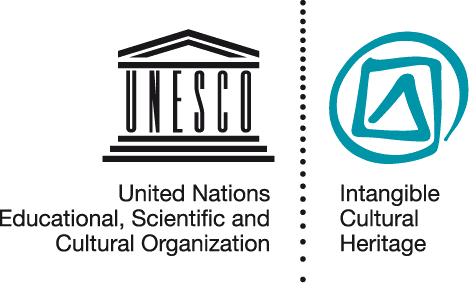 Conformity with rights and respect
May include ICH elements that do not conform with international human rights instruments, or with the principle of mutual respect specified in the Convention. 
If so, there should be a means of identifying elements of ICH that do conform and distinguishing them from those that do not.
[Speaker Notes: May include ICH elements that do not conform with international human rights instruments, or with the principle of mutual respect specified in the Convention. 
If so, there should be a means of identifying elements of ICH that do conform and distinguishing them from those that do not.]